Ei数据库简介及应用介绍
www.engineeringvillage.com
EI compendex 数据库 培训
提纲
文献收集重点
文献检索
Engineering Village简介
EI检索全解析
Thesaurus
Quick Search
Expert Search
iEI-My Profile
Q&A环节
一、文献收集重点-文献调研阶段
此页引自清华大学图书馆钱俊雯《开题与立项前的文献调研概述（理工类）》
先看综述性论文，再看研究论文。
特点：综合性、扼要性和评价性，参考文献多。
应作为“起步文献”加以参考利用。
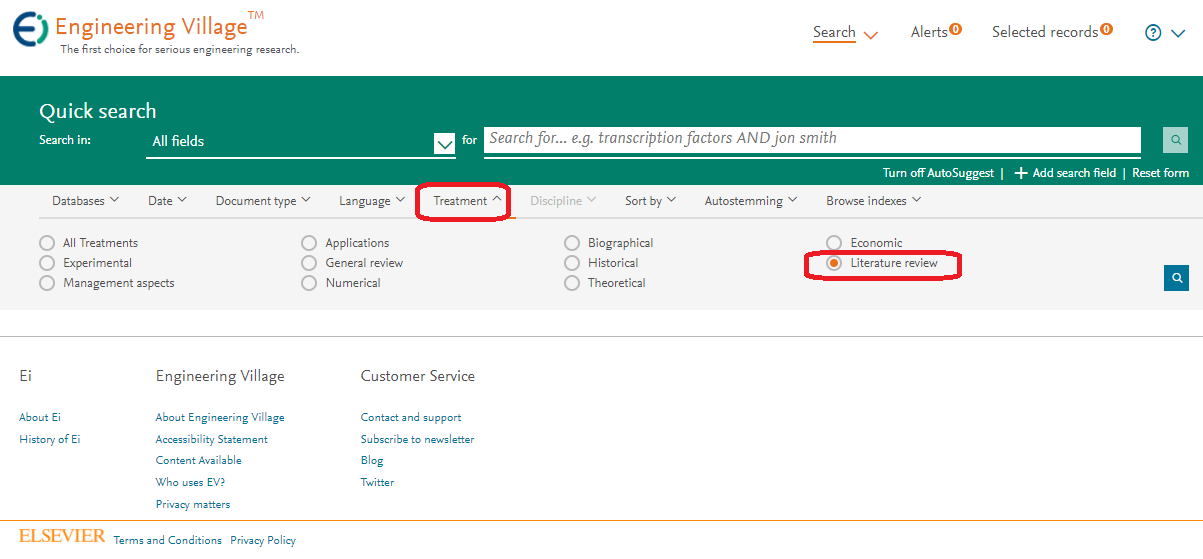 General Review
文献综述
此页引自清华大学图书馆钱俊雯《开题与立项前的文献调研概述（理工类）》
注重学位论文的检索和阅读。
五个显著特点：
⑴ 数据图表充分详尽
⑵ 参考文献丰富全面
⑶ 可得到课题研究现状综述
⑷ 可跟踪名校导师的科研进程
⑸ 学习学位论文的写作方法
可以获得课题研究的更多相关文献
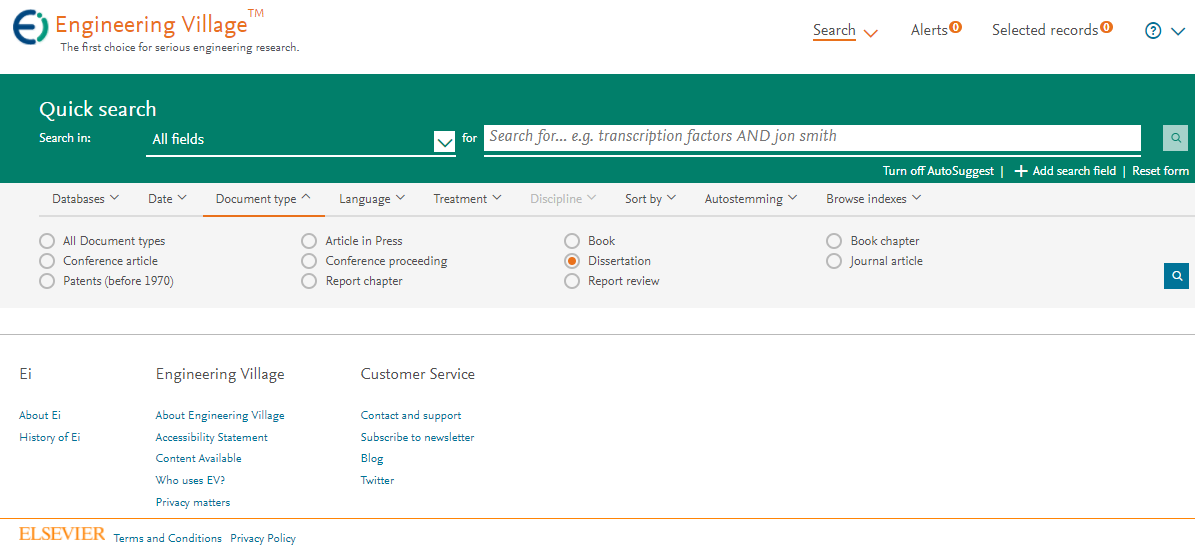 ProQuest  Dissertation
学位论文
此页引自清华大学图书馆钱俊雯《开题与立项前的文献调研概述（理工类）》
寻找本研究领域的高品质期刊。
参考http://www.scimagojr.com/等知名排名.
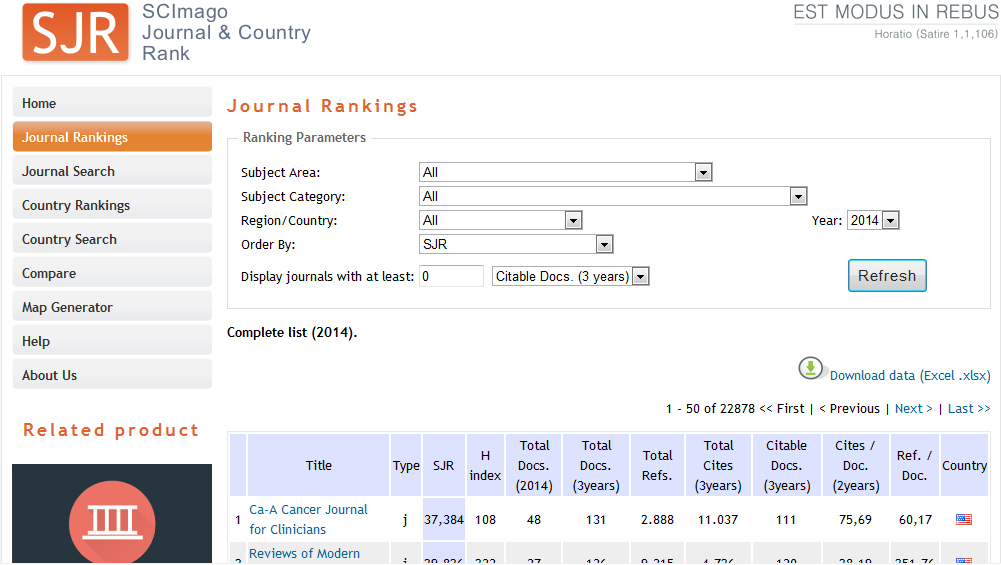 阅读本领域的主要研究者/机构的文献
如何知道主要的研究者/机构？
 利用数据库的分析功能获得。
 通过本领作者发文量域重要国际会议中的特邀报告人信息获得。
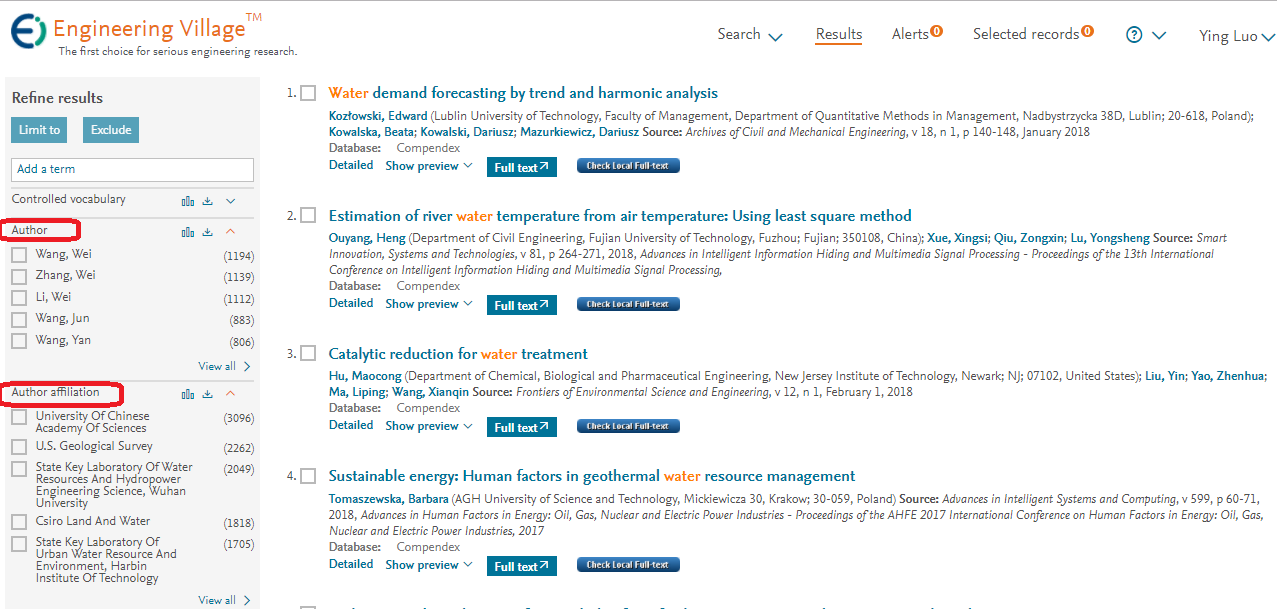 Author
作者信息
Author Affiliation
机构信息
此页引自清华大学图书馆钱俊雯《开题与立项前的文献调研概述（理工类）》
阅读高被引次数的文献
被引次数是判断一篇论文是否有影响力（价值）的一种比较直观和比较有效的方法。
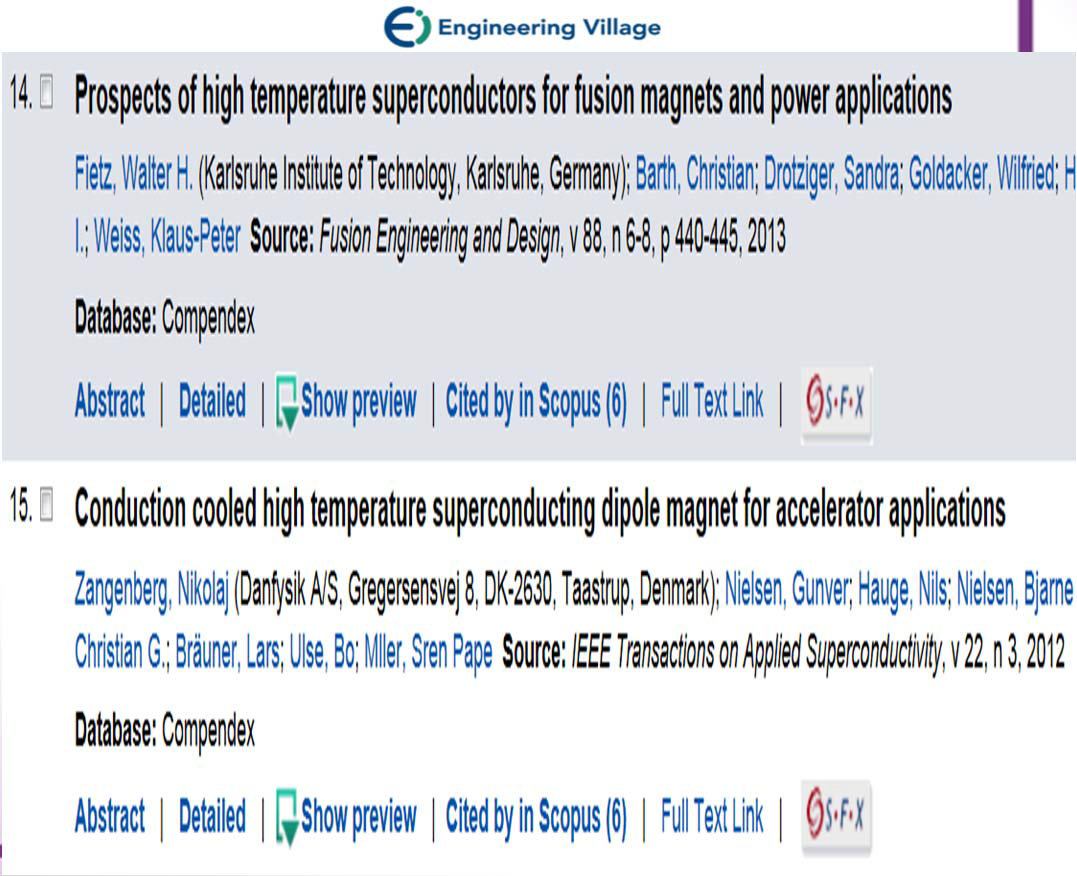 引文信息
此页引自清华大学图书馆钱俊雯《开题与立项前的文献调研概述（理工类）》
数据库分类及选择标准
分类：
全文型：存储内容为各类原始文献的信息。又称一次文献数据库。如： Elsevier SD 、中国知网
书目型：存储描述如目录、题录、文摘等书目线索的数据库，又称二次文献数据库。为用户指出获取原始信息的线索。如：EI Compendex、SCIE
数据、事实型：存储内容来源于百科全书、名录、词典、手册、年鉴和统计资料等参考工具书。如： Knovel，Reaxys等
标准：
- 广和全的专业覆盖面
- 高质量的检索系统
- 内容的更新速度
- 数据库的权威性
- 利用检索平台实现跨库检索
此页引自清华大学图书馆钱俊雯《开题与立项前的文献调研概述（理工类）》
Engineering Village接口与收录内容
由美国Elsevier  Engineering Information Inc. 所出版，提供工程领域的信息

EV 平台接口下 内涵各种多元数据库：
Compendex(其中Compendex回溯期刊需另购)
INSPEC (需另购)
NTIS (需另购)
Referex Engineering 电子书 (需另购)
GeoBASE (需另购)
GeoRef (需另购)
EnCompassLIT ＆ EnCompassPAT  (需另购) Chimica&CBNB (需另购)
PaperChem (需另购)
USPTO / EPO专利 (需另购)
Scirus
Compendex
收录年代：1970年至今
3,600多种、期刊、商业杂志、和技术报告资料
80000多种工程研讨会会议记录
资料量：超过 1800 万篇，每年新增约 100万篇资料
包含 190 种工程领域学科，如：化学工程、土木工程、矿业工程、机械工程、电子工程、一般工程
收录超过55个国家的出版品，其中中文期刊200余种。
更新频率：每周
回溯期刊： 1884年-1969年
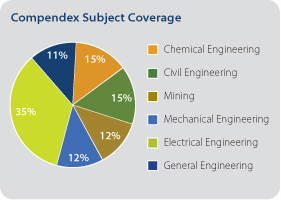 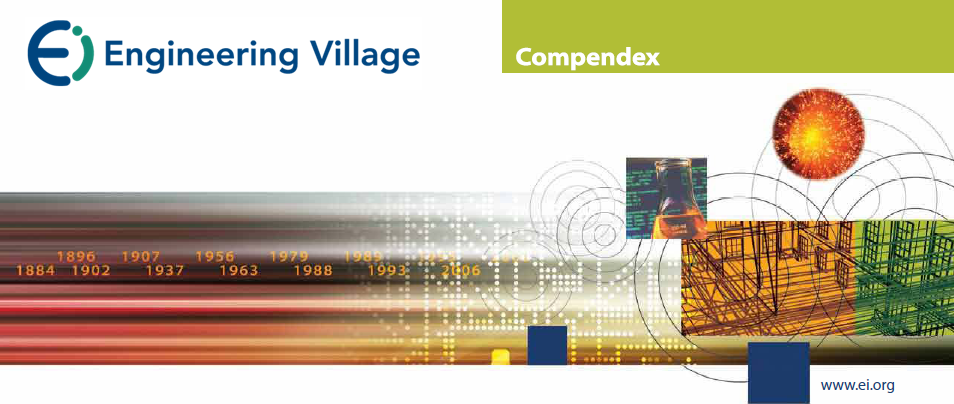 检索方式
Quick Search - 快速检索
Expert Search - 专家检索
Thesaurus search - 词库检索
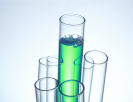 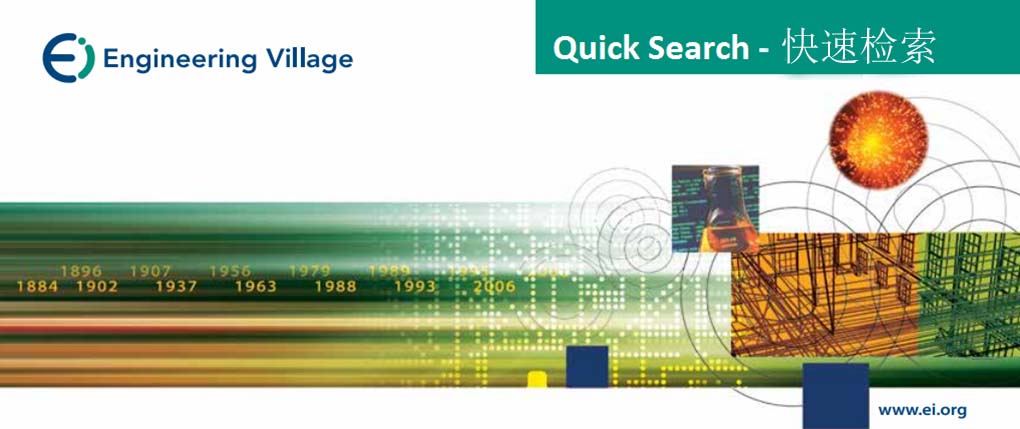 Quick Search – 快速检索
页面介绍
功能列；快速检索、专家检索、词库检索
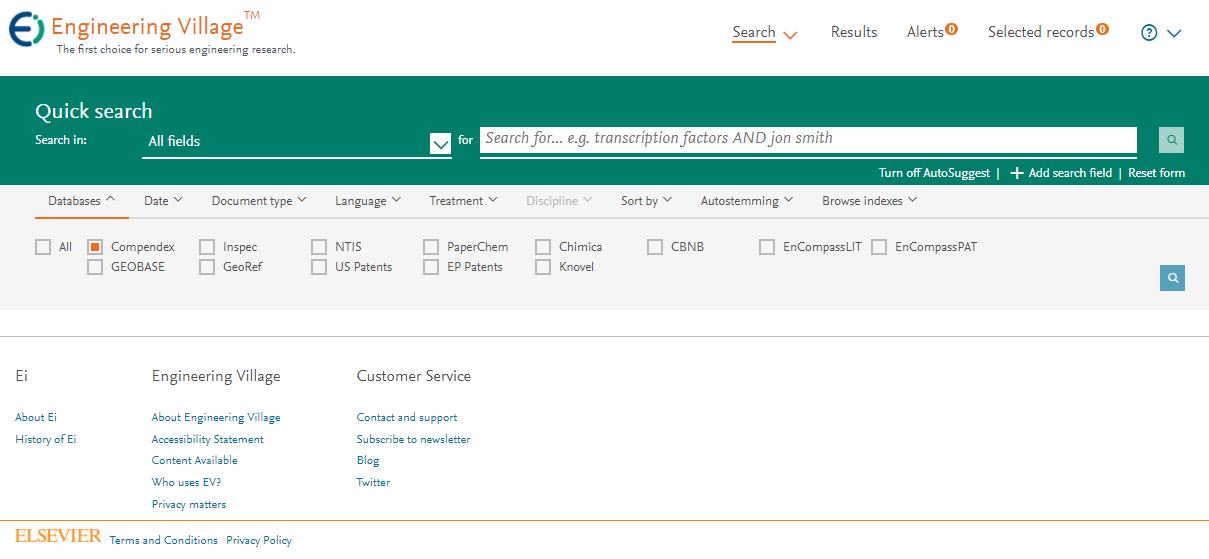 选择数据库
增加检索字段
限制条件、排序选项
检索结果：
快速检索/篇摘要数据/
数据库： Compendex & INSPECT
结果页面 - 1
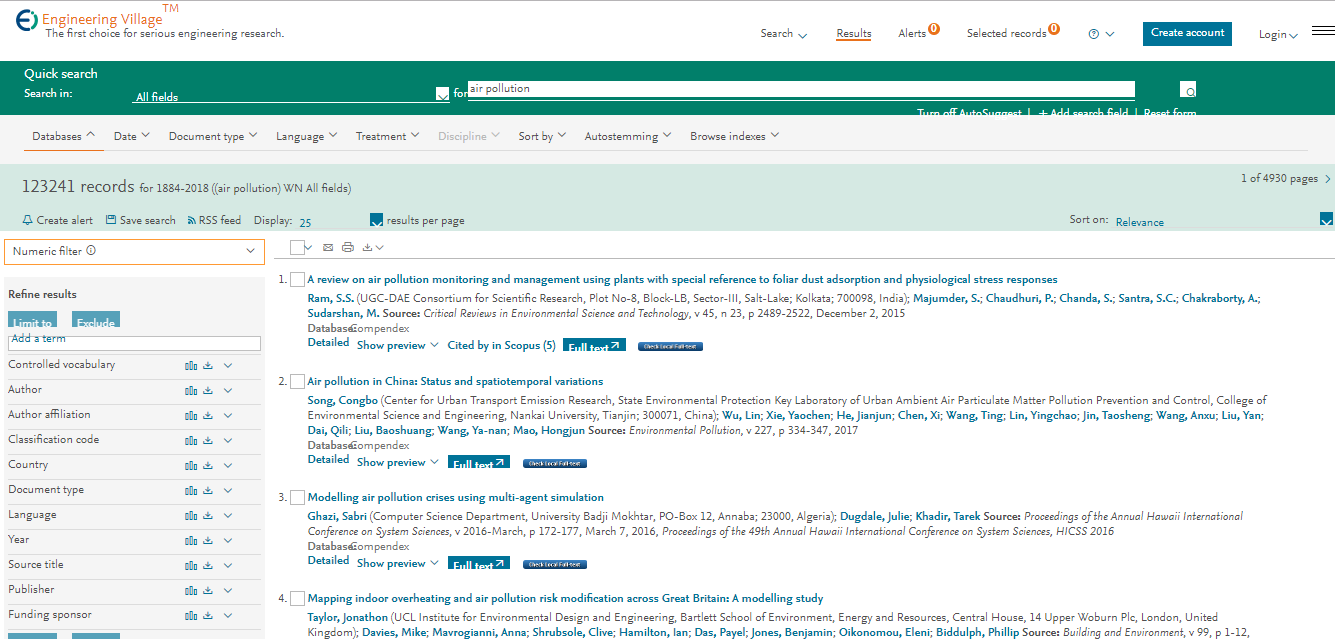 -图表显示
-输出数据
打开/关闭限缩字段详细信息-可用拖曳的方式改变限缩字段顺序
输入关键词开启新的检索
数据检索功能
Selected Records：暂存文章
管理检索结果：寄E-mail/打印/下载书目信息/存到我的数据夹/移除重复文章
结果页面 - 2
可依照相关程度、日期 ，作者，期刊，出版社(默认为相关度)；在相同条件之下，再依降序或升幂规则排序
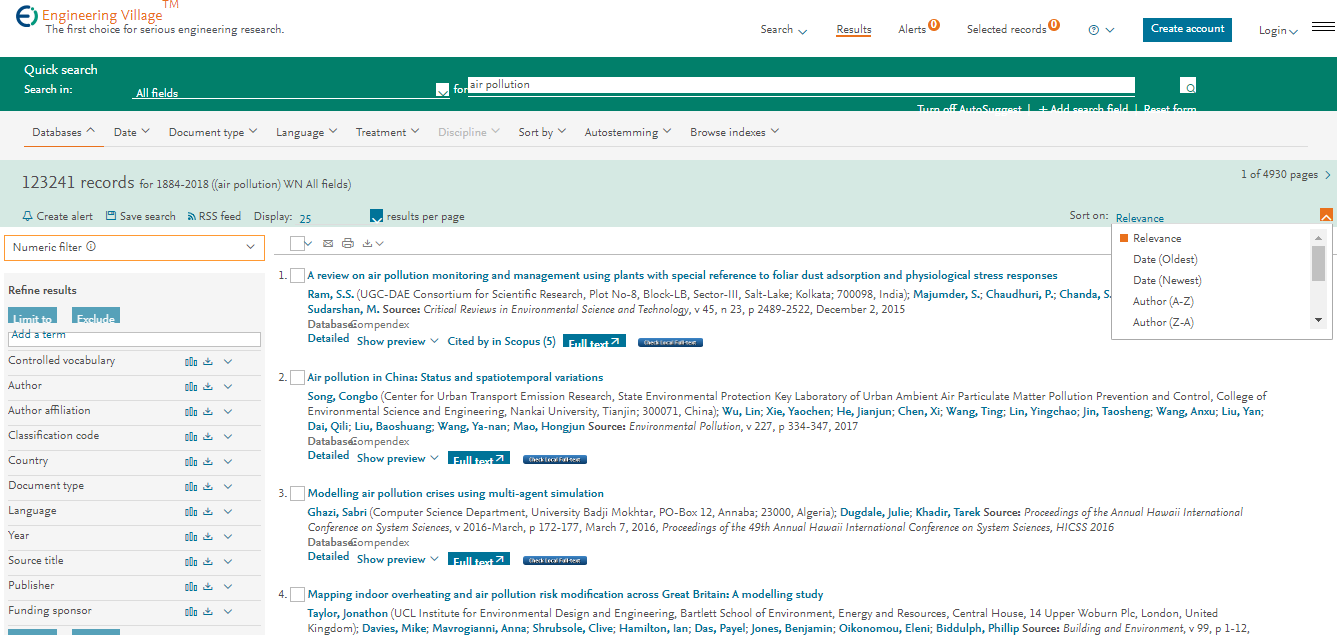 可同时勾选多篇文献，进行管理(E-mail/打印/下载书目信息/存到我的数据夹/暂存)
Browse Index
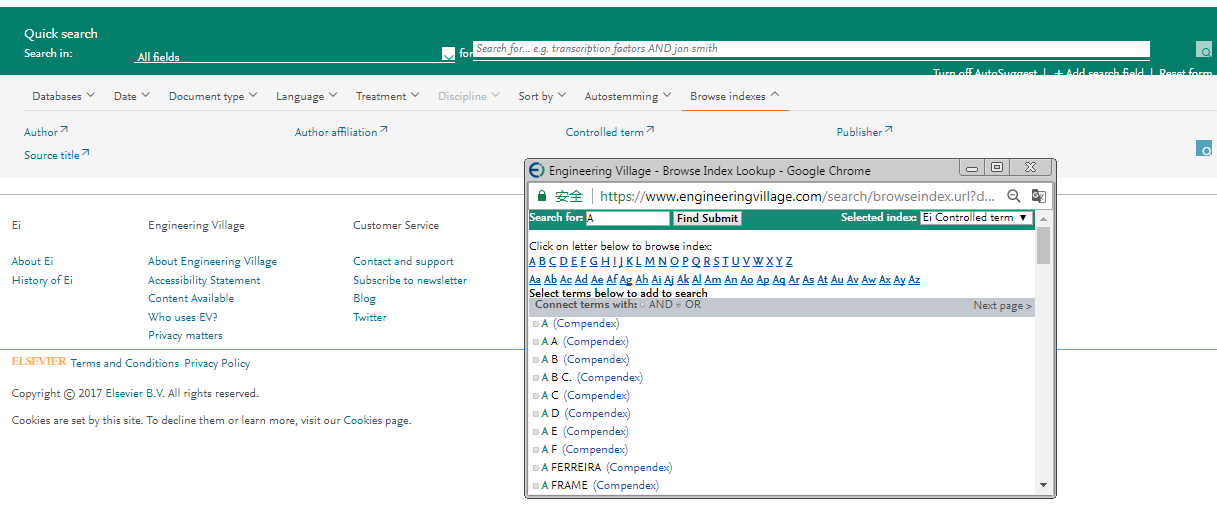 Browse Index：可利用索引功能浏览／查询作者、作者服务机构、Ei控制词汇、期刊名称和出版社
Authors：点选作者名字找到更多该作者发表的文章

Author affiliation：每位作者的所属机构

E-mail：主要作者联络信息
ISSN：找到更多关于这本期刊的文章

Corresponding Author： 通讯作者

Abstract：文章内容摘要

Main heading：主要主题

Controlled term：索引词汇标准

Uncontrolled term：相关主题的广义分类

Classification code：在来源中其它附加优势的字汇和词组
文献内容：详细格式
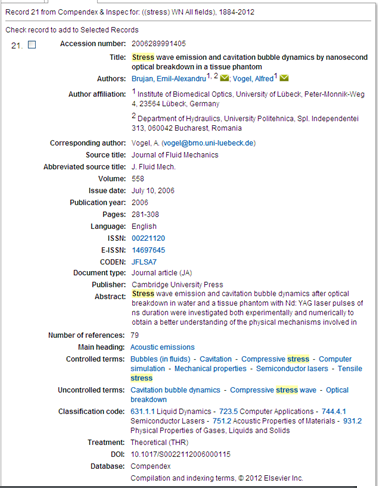 结果中再检索
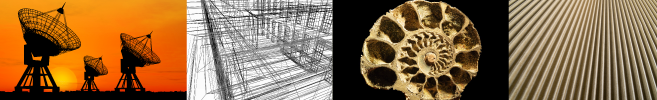 在Refine Results检索结果中:可依作者、作者所属机构、国家、文献种类等类别进阶筛选 :可Include或是Exclude一个或多个标目
在Refine Results中可结合超过  一个以上的分析项目，透过每篇标目前的勾选框勾选要结合的记录
Refine Result 结果再检索
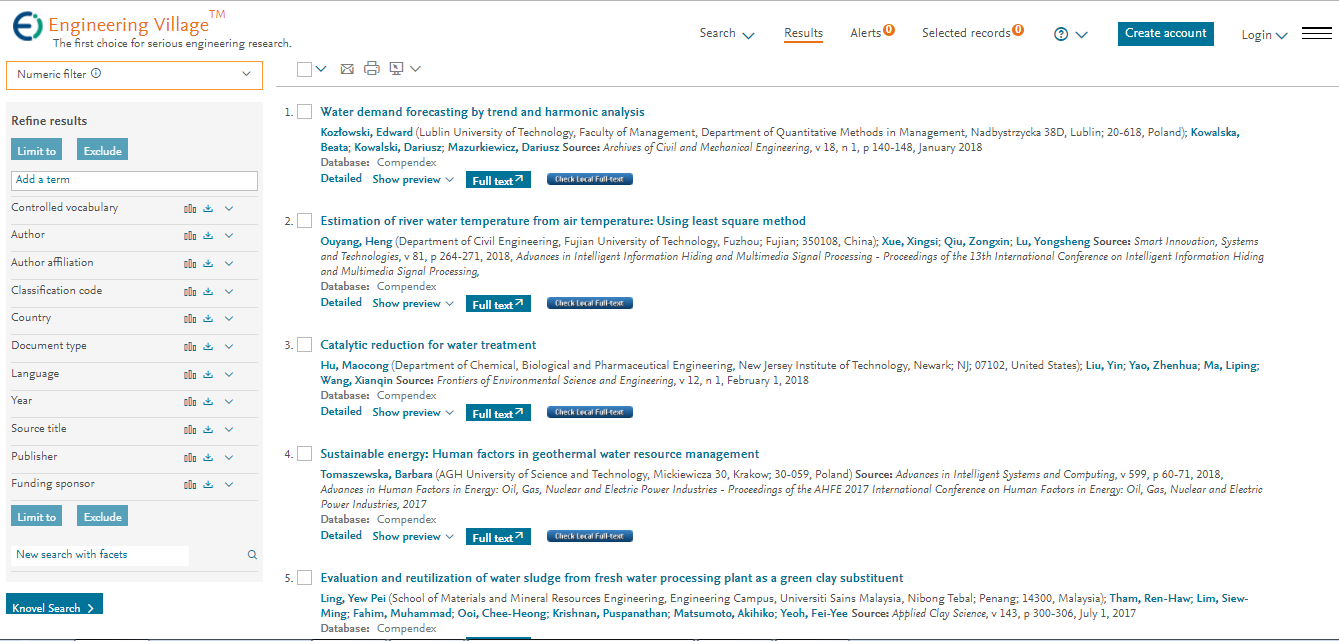 统计图表输出的按钮会出现在每个检索结果项目的旁边
此功能允许使用者可以透过图表形式浏览各项目结果数据，或是下载成文字文件并可以输出到其它软件中，例如：Excel
Refine Results Graphs & Export
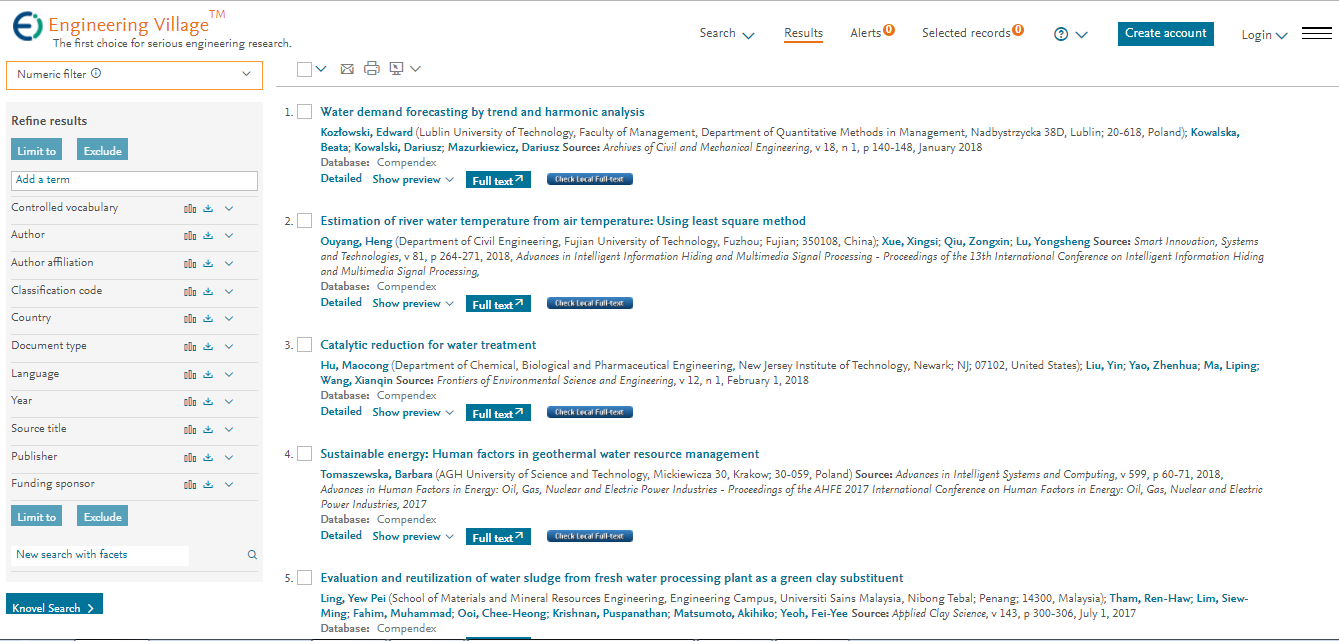 在Refine Results检索结果中:可依作者、作者所属机构、国家、文献种类等类别进阶筛选 :可Include或是Exclude一个或多个标目
在Refine Results中可结合超过  一个以上的分析项目，透过每篇标目前的勾选框勾选要结合的记录
Refine Result 结果再检索
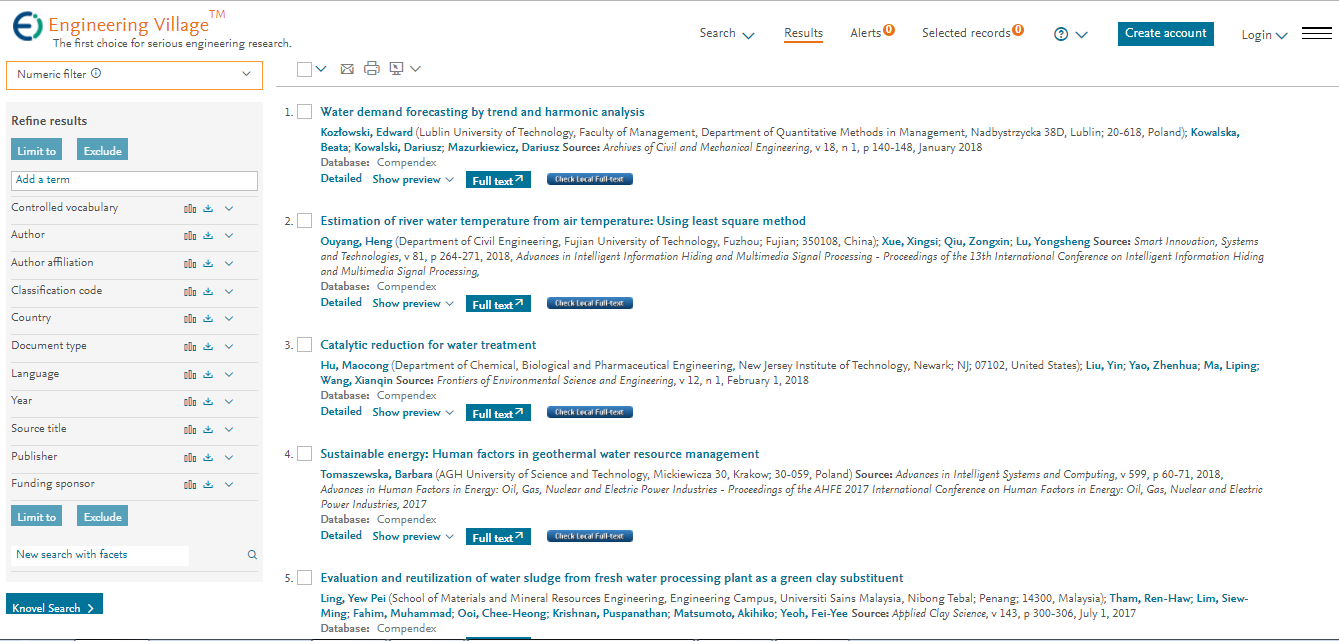 Refine Results Graphs & Export
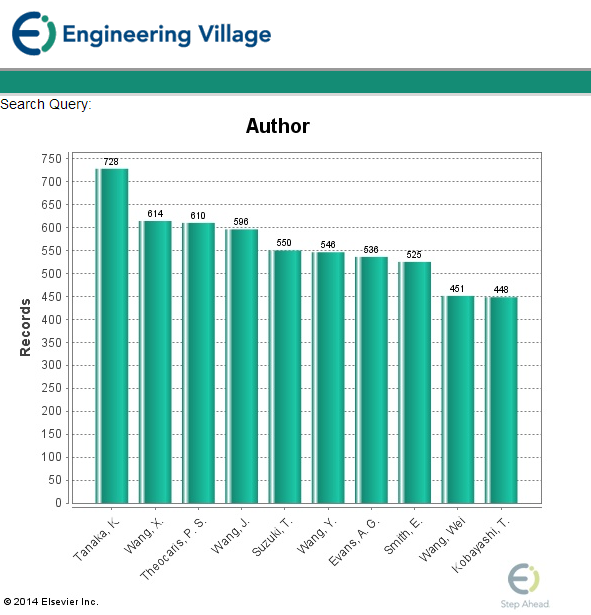 当点选　 　图表，会开启一个新窗口看到在各分析项目中前10篇结果的图片。

例如：右图呈现该检索主题各国家的学者所发表的文献数量!并可将此图片存盘、打印、或是Email。
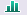 Refine Results Graphs & Export
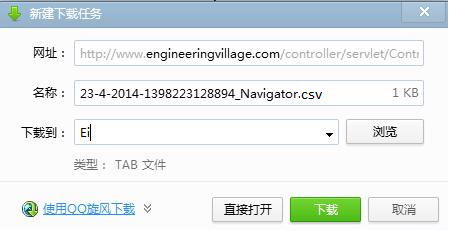 点选    图标可以让您将图表输出成tab档案

您也可以将输出的档案以Excel软件开启分析管理
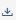 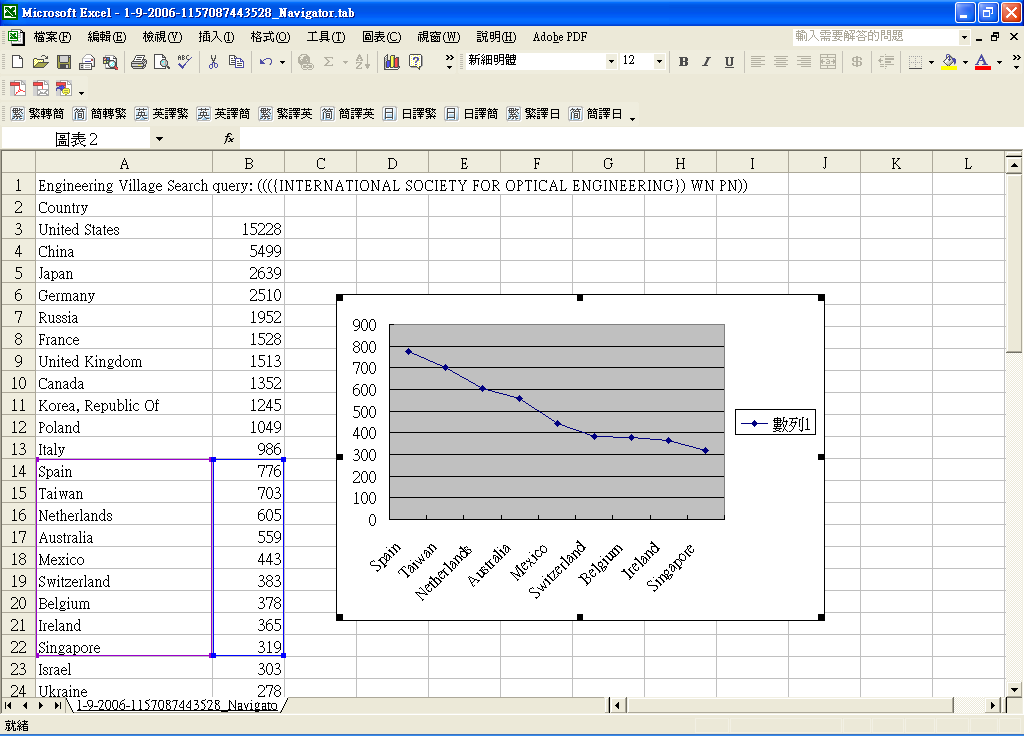 Refine Results 的作用
• 了解你的同行吗，他们又有哪些成就呢？
• 了解你关心的课题所涉及的领域，是否能发现新的研究方向
• 了解课题所处的生命周期，通过文献计量的年代分析
• 了解课题的热门期刊，作为投递文章的选择
• 通过文献类型了解论文的分布
分析功能
控制词汇                       作者                        作者机构             学科分类
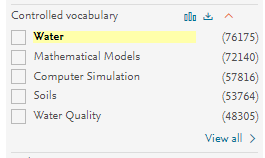 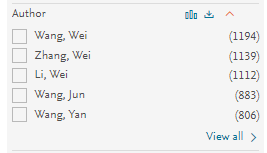 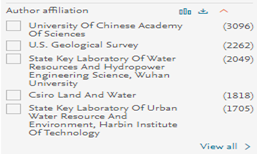 国家                       文献类型                    原文语言                   年
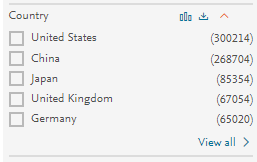 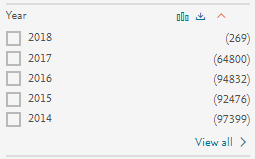 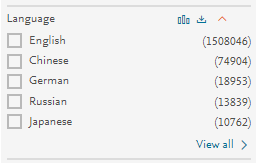 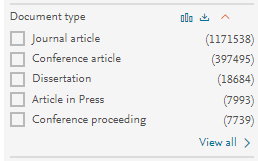 刊源                           出版社                     赞助机构
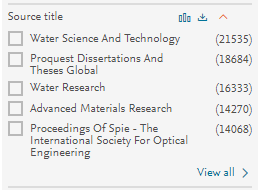 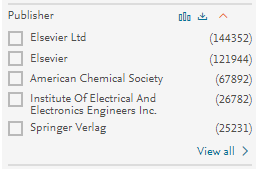 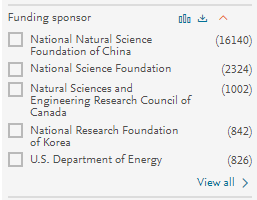 管理检索结果
Blog/E-mail/打印/
下载书目信息/存到我的数据夹
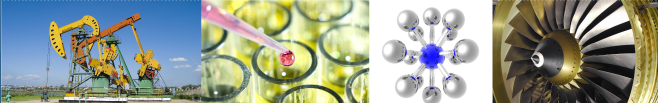 有五种选项保存需要的文章
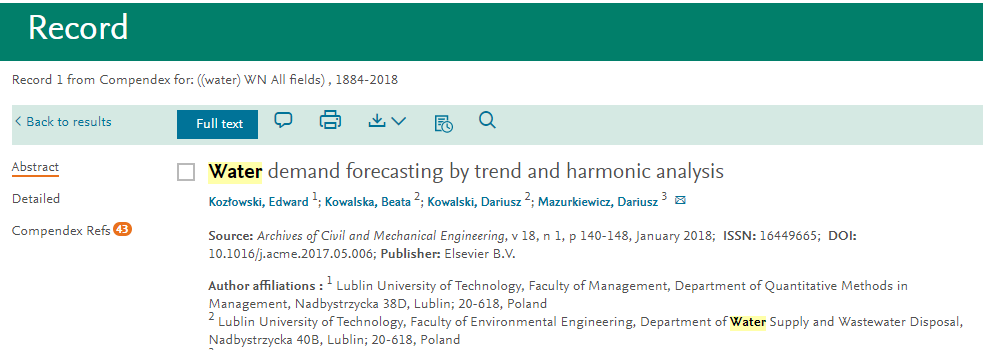 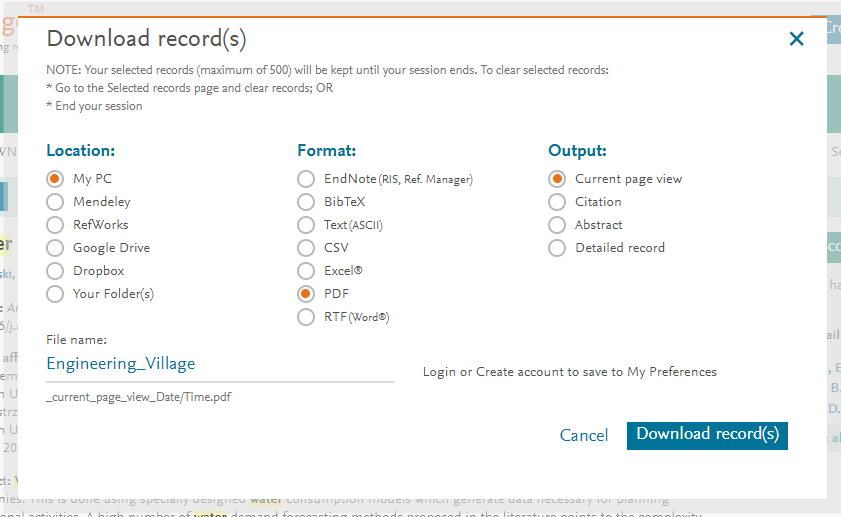 ：
存到我的资料夹
注意，此为个人化功能，需注册及登录后才能使用。
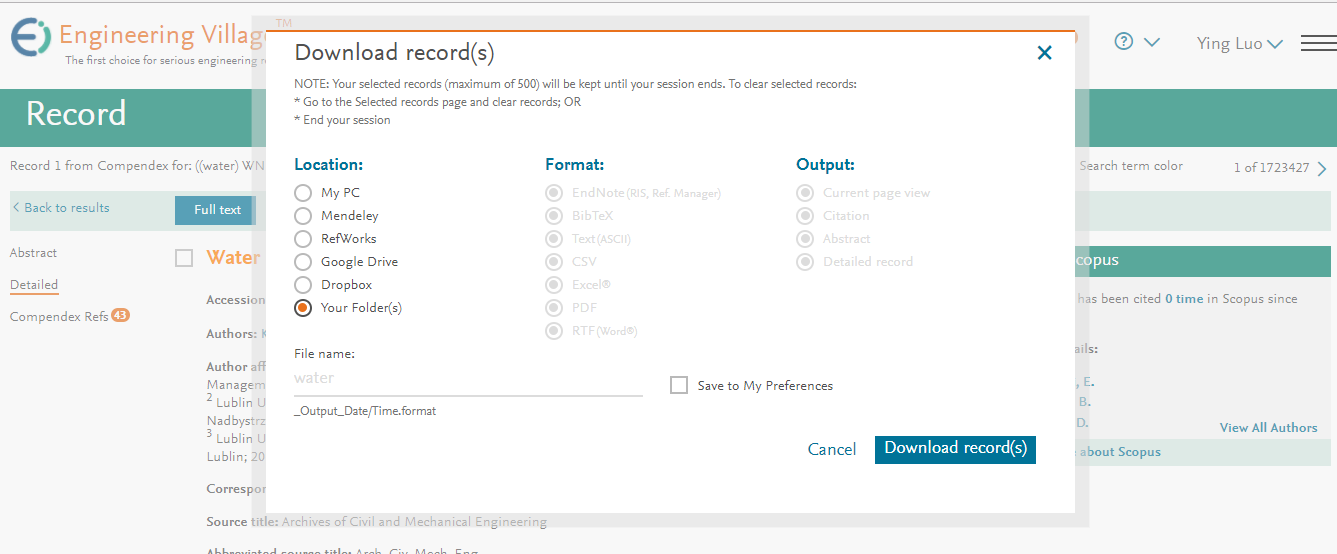 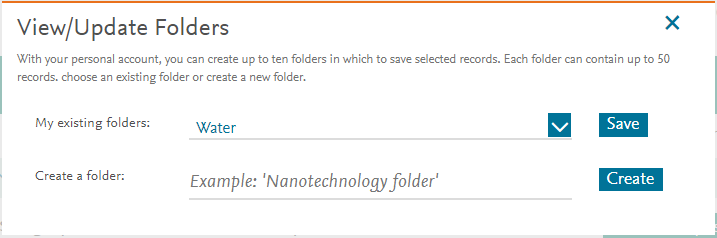 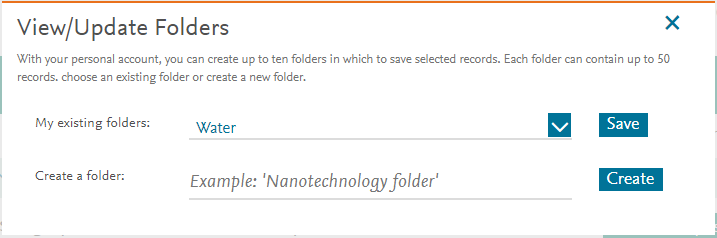 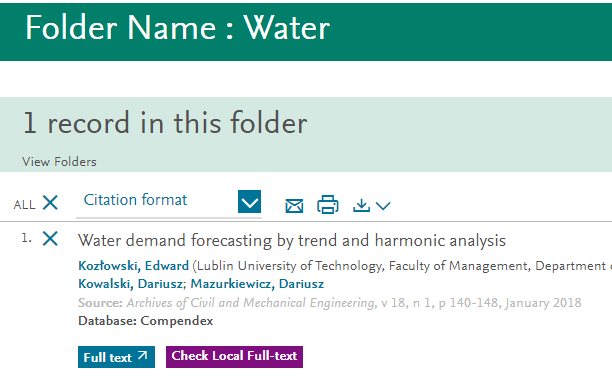 ：
标签功能
标签功能
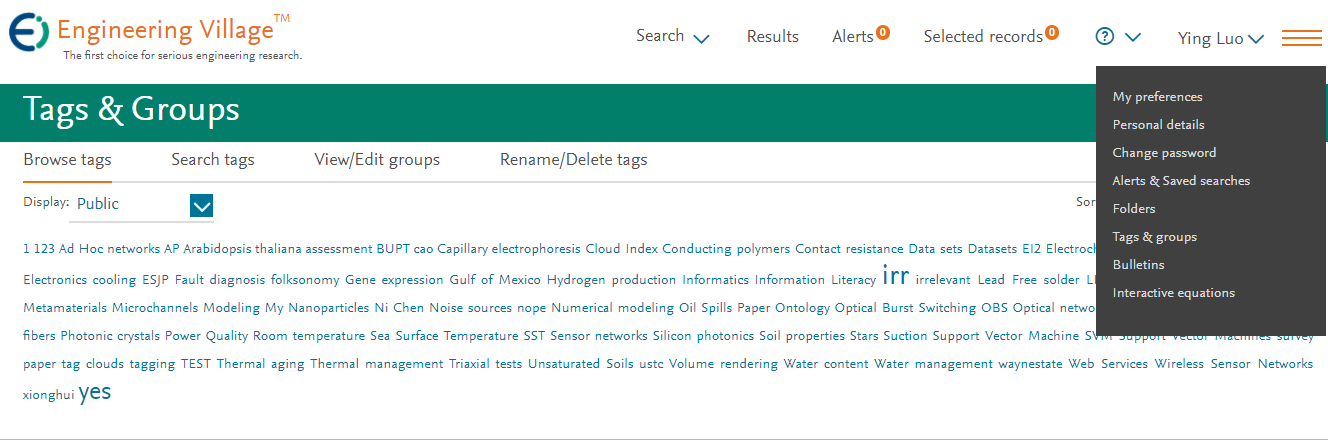 Tag（标签）的功能
使用者可对任何的数据指定其关键词（标签）
使用者可透过标签执行检索
使用者可选择将自己的标签对其他人公开
所有的EV使用者
只在个人所属的研究团队
只限个人使用，不对其他人公开
注意，此为个人化功能，需注册及登录后才能使用。
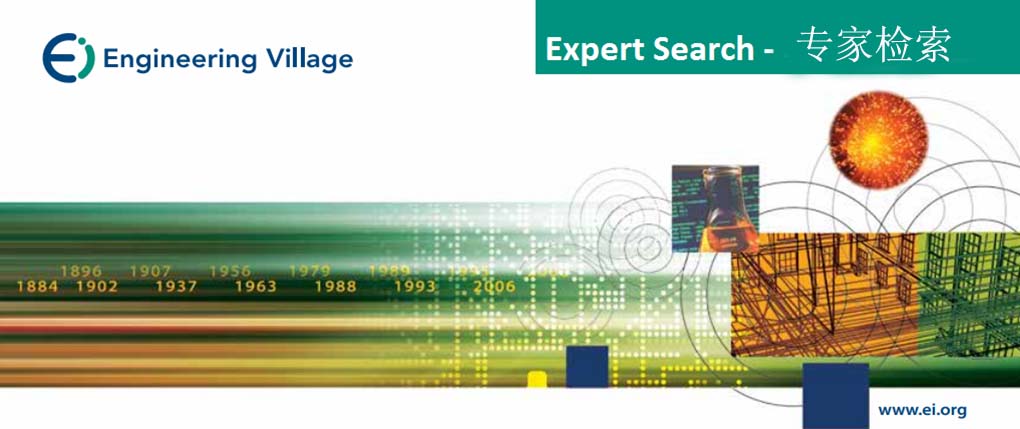 Expert Search – 专家检索
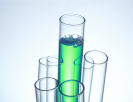 Expert Search – 专家检索
输入检索词汇和检索字段代码
检索代码
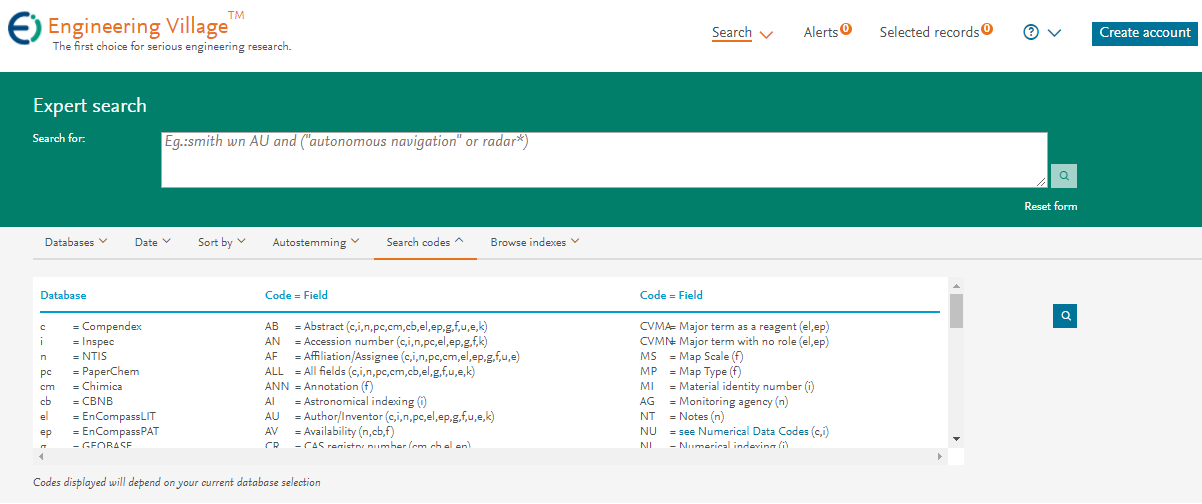 通配符
*右截词-命中检索词起始部分相同的记录
Learn* 命中learn, learns, learning, learned, learnt, learner(s), learner’s, learnability, learnable

？有限截词-问号个数代表字符数
如distance? 可检出复数; Wom?n 命中woman, women

$词根运算符等价于Auto stemming功能
$ manage 命中 manage, managing, managed, manager,
managers，management, managements。
此页引自清华大学图书馆花芳《文摘库Ei在文献调研中的应用》
位置算符
词组检索“ ” 或{ }- 词间不能插词，词序不能颠倒
 “International Space Station”命中包含有词组 “International Space Station”的记录
 词组检索不能使用通配符与字根符

Onear/n- 两个词之间可插入0－n个词，词序不能颠倒,如
Distance Onear/3 learning

Near/n- 两个词之间可插入0－n个词，词序可以颠倒，如
Distance near/3 learning
此页引自清华大学图书馆花芳《文摘库Ei在文献调研中的应用》
查收-人名检索
EI数据库的作者有九种写法：  以娃哈哈（Wa Haha） 老师为例    Wa haha or Wa ha-ha or Wa hh or Wa h-h or Wa h or haha wa or ha-ha wa or haha w or ha-ha w 
建议大家采用截词符  “ * ”，以三种形式来代替，并用其他检索字段来限制   Wa H* or haha w* or ha-ha w *
利用作者单位提高查准率
 ((Wa H* ) or (haha w* ) or (ha-ha w *)) wn au AND (XXX onear univ* ) wn af )
用作者查不到某篇文章时，可用篇名试试
查收-机构检索
推荐检索式：
以清华大学为例
(tsinghua onear univ* and (beijing or 100084 or china)) wn af and 2015 wn yr
由refine results－author affiliation可知，均为清华大学。
（此检索式只供参考，在借鉴使用时一定要考虑自身情况优化）
此页引自清华大学图书馆花芳《文摘库Ei在文献调研中的应用》
提高主题检索效率的方法 （准且全）
从文中选词检索易漏检或误检
一个概念有多种表示－导致漏检 (检索时需要收集同义词，费时麻烦且易漏检)
一个词可以表示多个概念－导致误检 (cell 细胞、电池 Cell wn ti, 检出的文献中有solar cell, tumor cells等)

EI的解决方案：对文献进行主题标引
做到标引词与概念一一对应，
标引词来源于词表，故EI的标引词也称为受控词
此页引自清华大学图书馆花芳《文摘库Ei在文献调研中的应用》
叙词表的作用
叙词表是由专业的规范词组成，它可以将同一主题不同表述的词，按主题内容规范在标准的专业词下，避免了由于词汇书写不同造成漏检，或词义概念混淆导致错检的问题。
用户利用叙词表可从主题角度检索文献，进而提高文献的查准率。
利用叙词表还可以从主题概念的角度扩展或缩小检索范围。
叙词表概述
控制词汇
不使用其他的术语
每年更新
词汇工作组和索引工作人员决定变化
叙词表新版本
具体范围标记
受控词的信息
叙词表概述
分面层次
分面: 按类别分组
层次: 上位类/下位类 
自动显示的款目
有信心检索专属性的任一层次
相互参照
引导用户使用有效款目
叙词表层次
层次
		设备*
		  反应器
		     炼焦器
		     裂解器
		        催化裂解器
		        裂解炉
                          氢化裂解器
                          蒸汽裂解器
                      微分反应器
                      发酵器
                      细颈瓶
                      流反应器
	               气化炉
		       液态排渣气化炉
	              甲烷转化器
		   下雨固体反应器
		   裂化炉 …….
如果在层次结构中的一个术语后面有一个*，该术语就不能被它下面的下位词自动显示出来。
EI的主题标引字段：Ei main heading/controlled term/Uncontrolled term
采用受控词标引－提高主题检索效率
 标引词取自叙词表
 相应字段
 EI controlled term,CV
 Ei main heading，MH

非受控词标引字段－解决词表更新滞后的问题
     标引词直接取自文中词，如关键词及摘要
 相应的字段：Uncontrolled term，FL
此页引自清华大学图书馆花芳《文摘库Ei在文献调研中的应用》
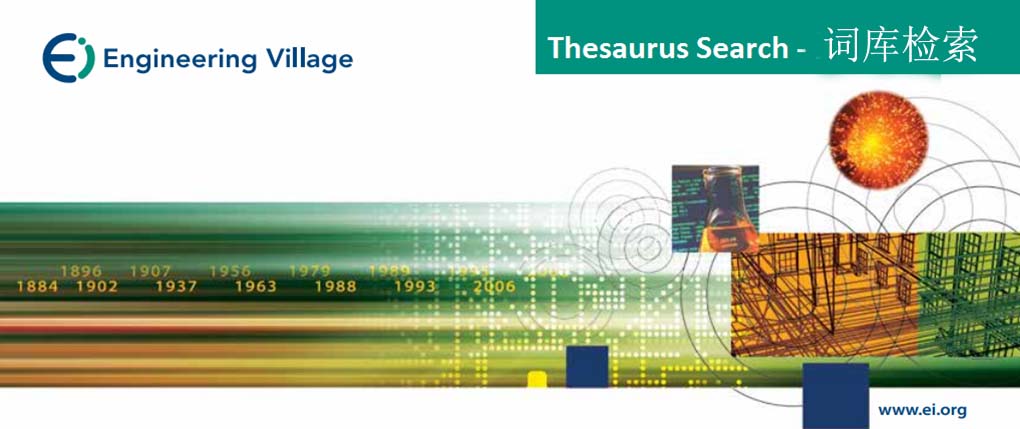 Thesaurus Search – 词库检索
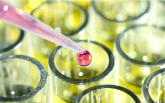 THESAURUS词库-Beverages（饮料）
BroaderTerm广义词
Related Term相关词
Narrow Term狭义词
相互参照
FCC PROCESS流化催化裂化过程
    use: FLUID CATALYTIC CRACKING流化催化裂化
use:…表示直接参照

AUTOIGNITION自燃
	SEE: SURFACE IGNITION表面着火
See:…列出可参考的有效条目
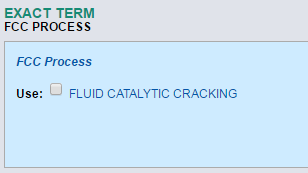 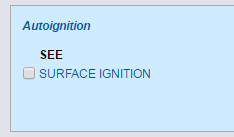 实例－用叙词表选词进行主题检索
用Thesaurus方式检索有关气候学中气候变化的温室效应
构设计方面的文献。
从课题名称中提取概念
气候学 Climatology
气候变化 Climate Change
温室效应 Greenhouse effect
检索式：
((({Climatology} WN CV) AND ({Climate change} WN CV) AND ({Greenhouse effect} WN CV)))
用EI叙词表选词
点击 “Thesaurus”，打开叙词表，输入关键词，点击“Search Index”，
系统显示与之相应的叙词，勾选后，系统将所选的叙词调入检索框。
选完词后，点击”search”检索
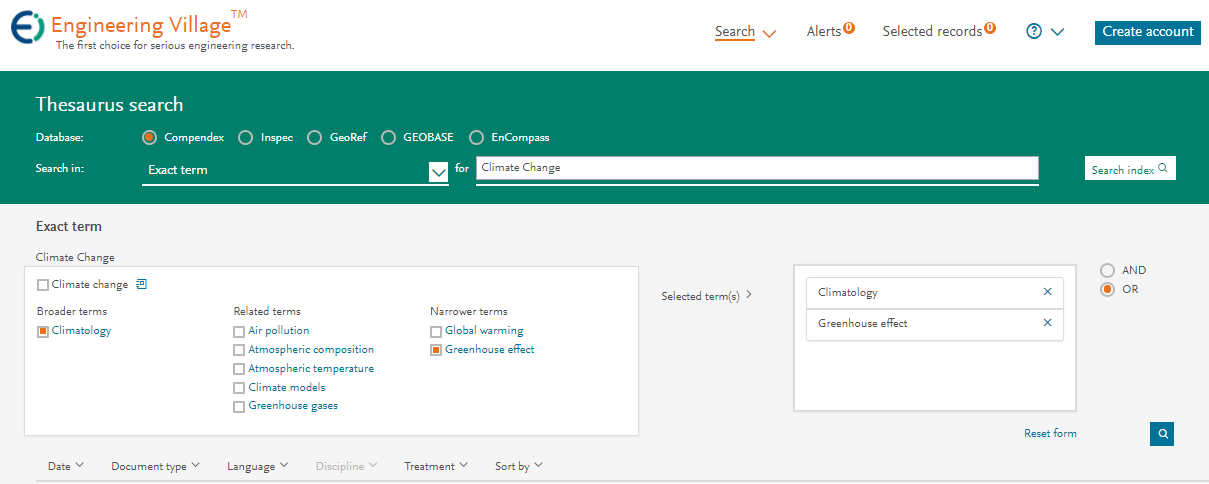 EI叙词表(Thesaurus)
EI标引用词
表中的词已规范化，故也称为受控词（controlled term）
词表由字顺表和等级结构表组成。以下显示的为等级结构表
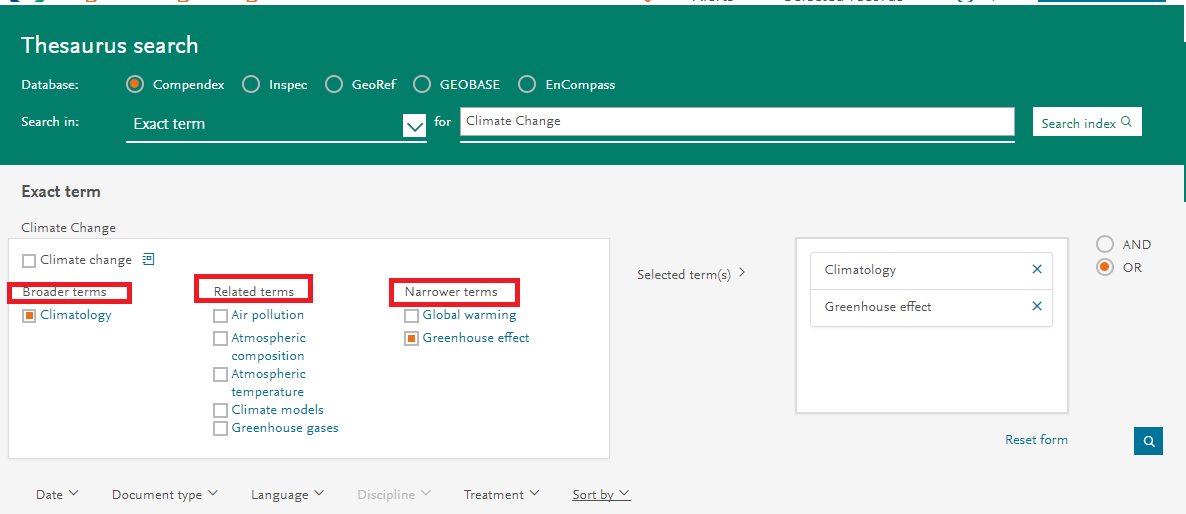 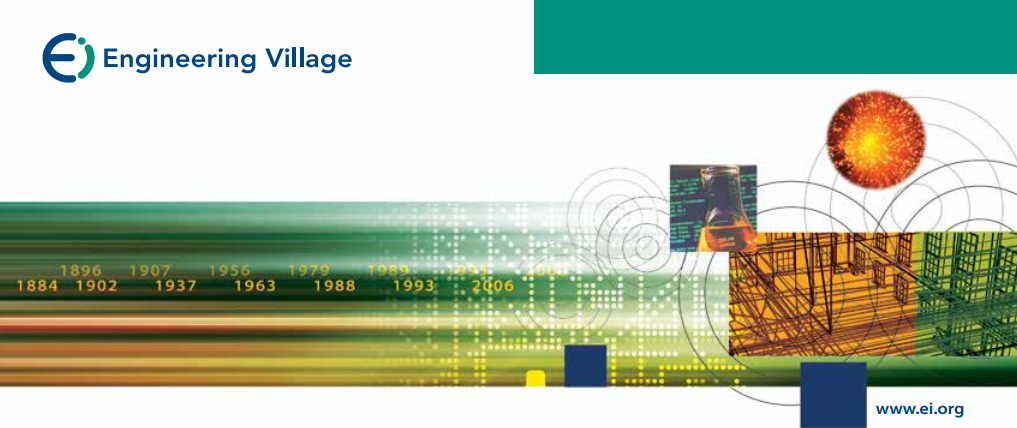 个人化功能
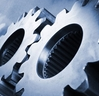 My Profile
功能
储存检索策略 (125个)
建立E-mail Alert (25篇)
建立个人数据夹
3个资料夹
每个数据夹可储存50篇记录
修改个人账号信息
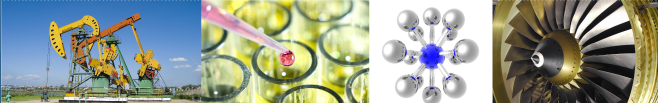 EV特色
检索利器
1.Refine Results ：提供多种字段支持精确检索，并可做成图表
如：控制词汇、索书号、文件形式、刊名等(共10种)
2.专家思维：控制词汇 – Thesaurus 词库
3.使用者思维：自然语汇 – Tag 标签
4.专业的专家检索模式：可自行输入检索语法
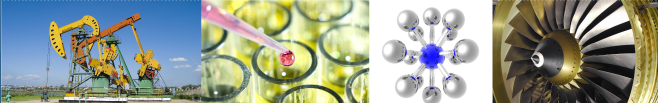 在线询问
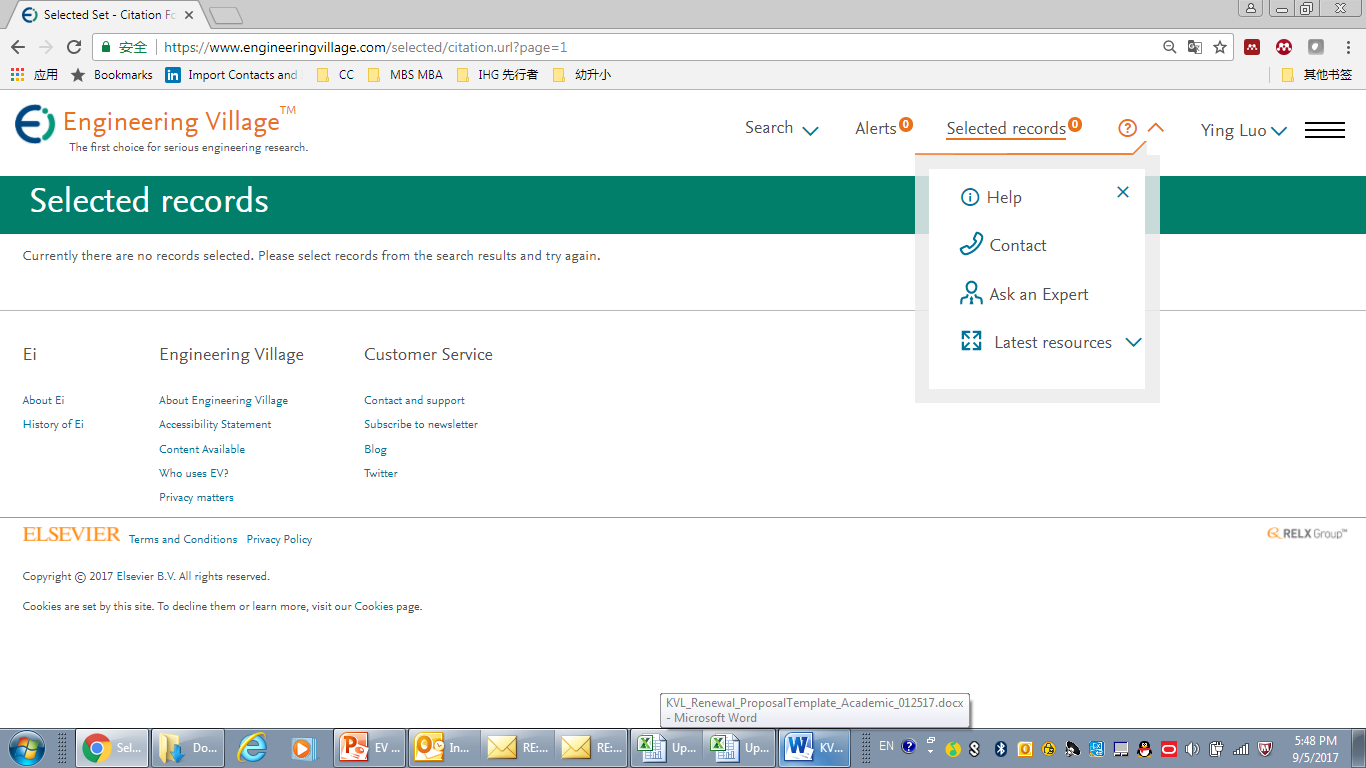 Help-全面了解Ei
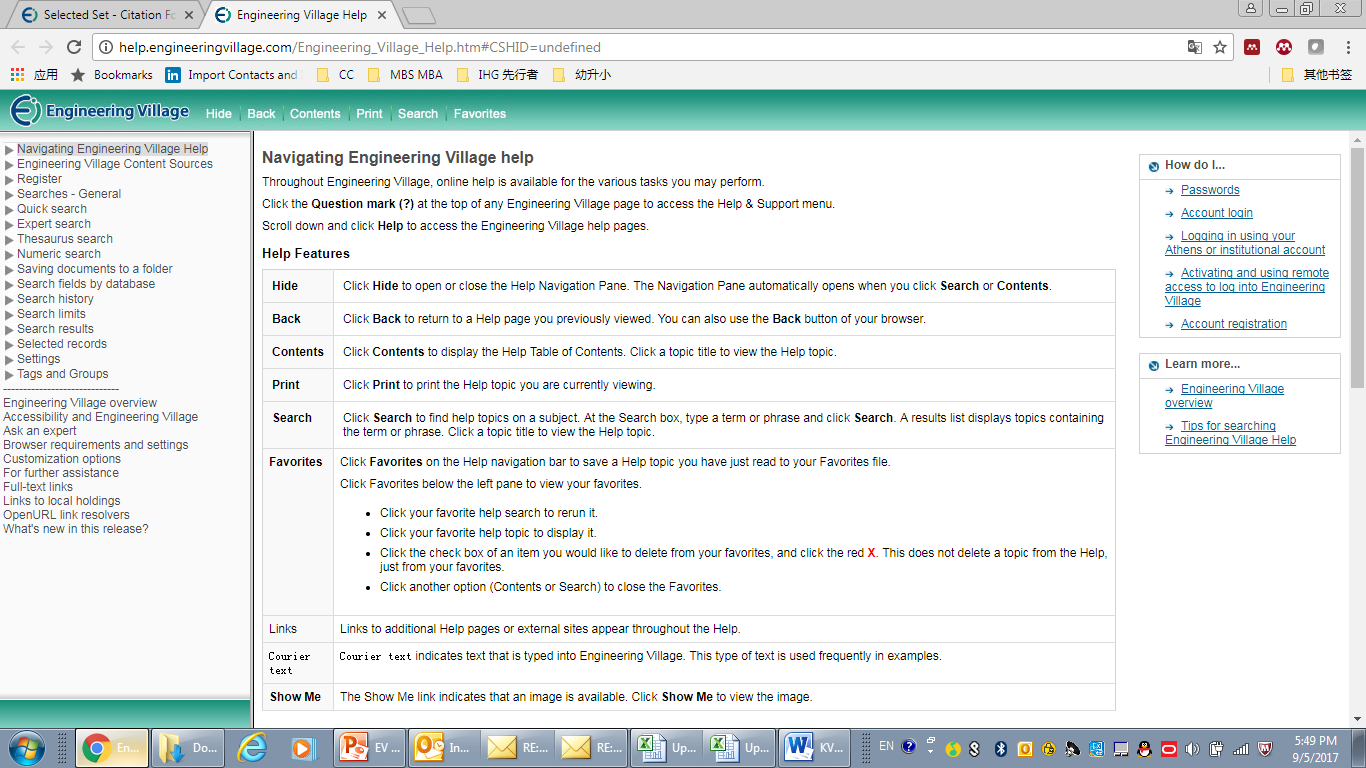 Contact Us-直接提问
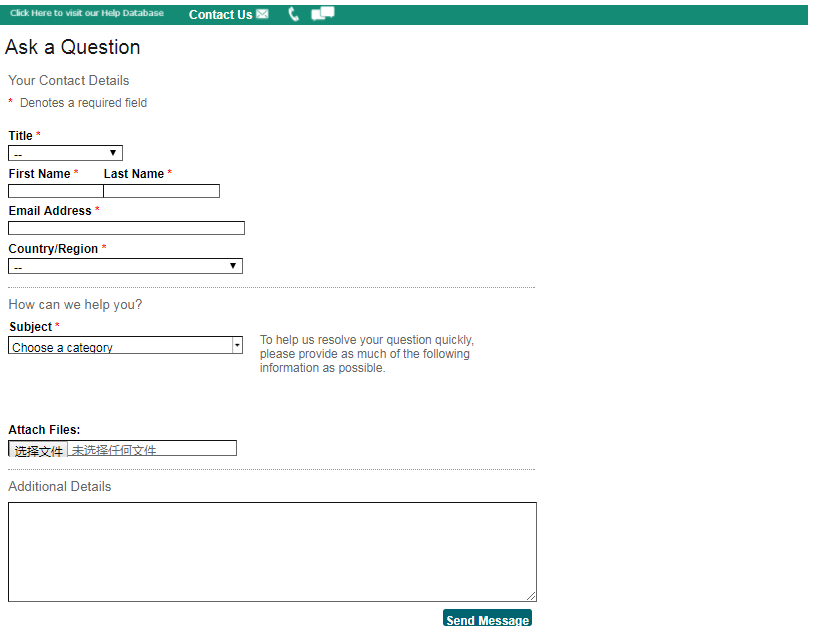 Ask An Expert - FAQ
相关网站资源
中文使用指南，培训课件和Webex视频培训：爱思唯尔 ：http://china.elsevier.com/elsevierdnn/ch/%E8%AE%B2%E5%BA%A7%E4%B8%8E%E6%B4%BB%E5%8A%A8/%E4%BA%A7%E5%93%81%E8%A7%A3%E5%86%B3%E6%96%B9%E6%A1%88%E5%9C%A8%E7%BA%BF%E5%9F%B9%E8%AE%AD/tabid/2698/Default.aspx 
英文产品相关信息： www.elsevier.com/engineering-village 
中文产品支持（负责收录问题解答，IP地址更新，登录故障等）：Sginfo@elsevier.com；电话：010-85208765
Ei最新刊源信息公布链接为https://www.elsevier.com/solutions/engineering-village/content
2016年更新
拨款资助 (Grant Funding)：提供拨款资助的信息。
Knovel 检索 （Knovel Content）： 加入Knovel数据库的辅助工具和参考工具书的引文信息
快速开始向导 （Getting Started tutorials）
数据检索 （Numeric search Filte）：从文摘中提取数值信息并提供数值检索新功能。
拨款资助： 精炼检索，快速检索和专家检索中的体现
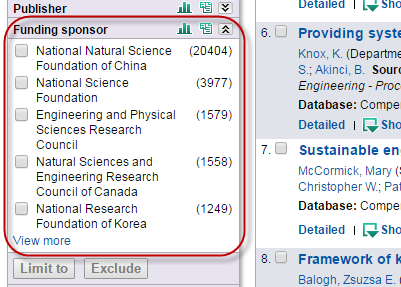 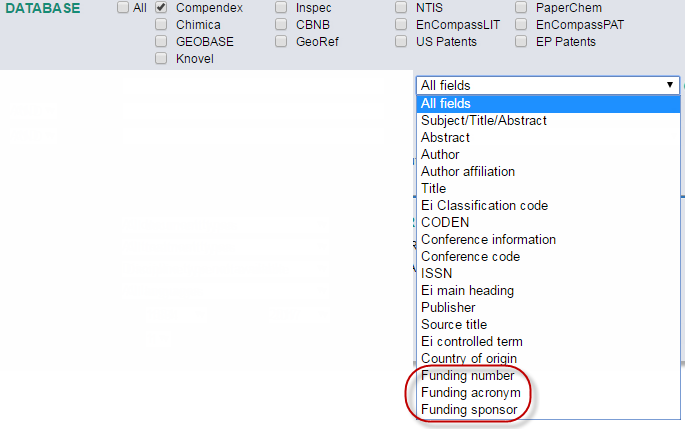 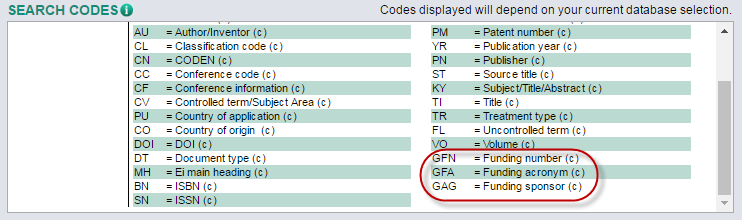 数据检索
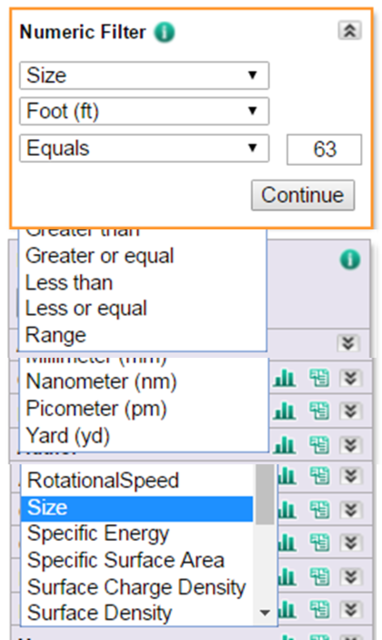 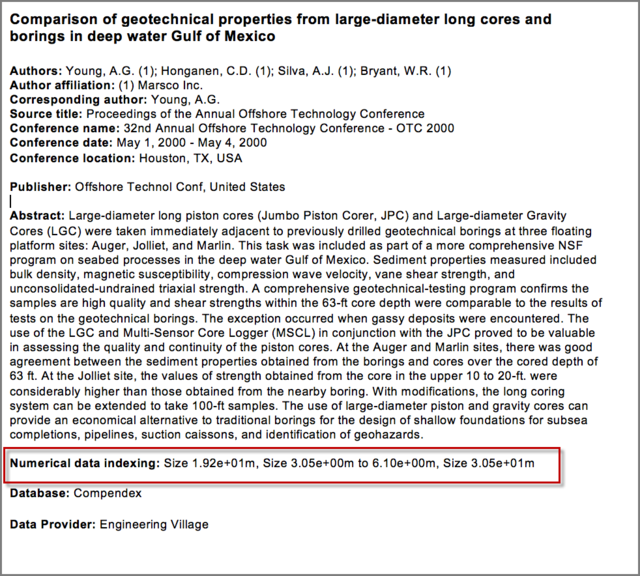 爱思唯尔助力您的科学研究
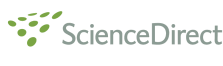 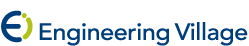 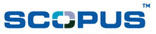 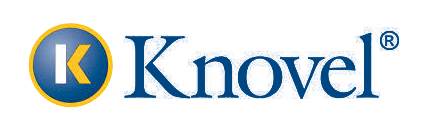 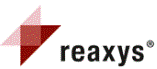 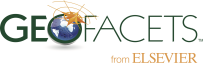 。。。。。。
Sginfo@elsevier.com